EQIP High Priority Practices (“Top 10”)
Presenter: Robert D. Evans (Bobby), SRC
Overview
Review Current List
Discuss Strategy
Proposed Changes
SRA-OBP & KPI Impacts
Source Water Protection Analysis
Riparian Buffer Program Impacts
Key Points
FY23 High Priority Practices
General Strategy
Promote soil health
National objective initiative
Improve water quality
Statewide importance to Washington
Reduce sedimentation
Nutrient runoff
Incentivize management practices
Can be planned multiple years
Consider impacts
SRA-OBP
KPIs
SWPA
RBP
Keep, Drop, & Add
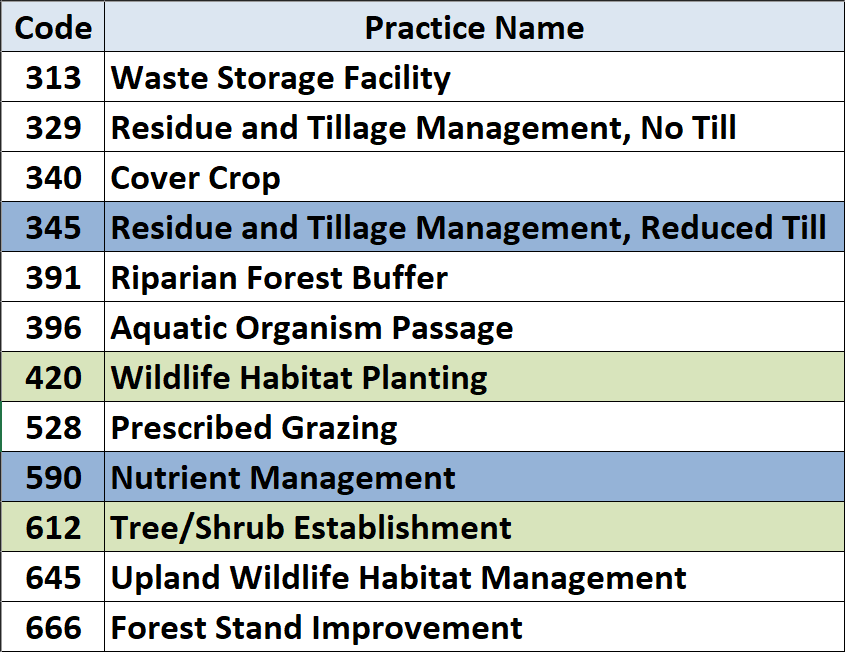 Add
Keep
Drop
Impacts to SRA-OBP & KPIs
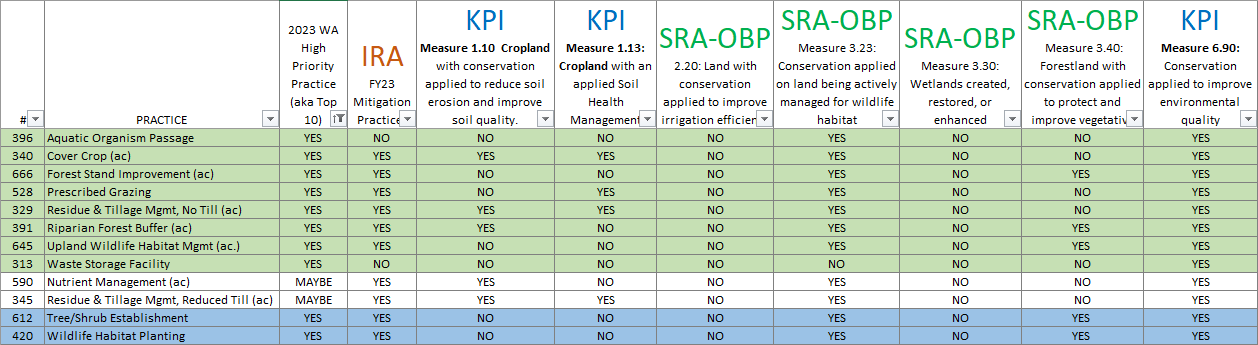 KPIs & SRA-OBP impact NRCS-WA overall annual budget
345 & 590 benefit Measure 1.10 for Cropland vs 420 & 612
345 benefits 1.13 Soil Health Mgmt Systems
3.40 practices 420 & 612 are likely to be ‘pancaked’
Not much progress to date for 420 & 612
420 & 612 likely to be adopted regardless of Priority Rate
Smaller acreage practices, Less impact to incentive
Keep
Add
Drop
Source Water Protection Area
Both 345 (no-till) & 590 (NMP) are SWPA practices
[Speaker Notes: Map was created by input from heads of Ecology & EPA. Adding 345 & 590 will protect source water outside of this limited area.]
Progress with & without SWPA Counties
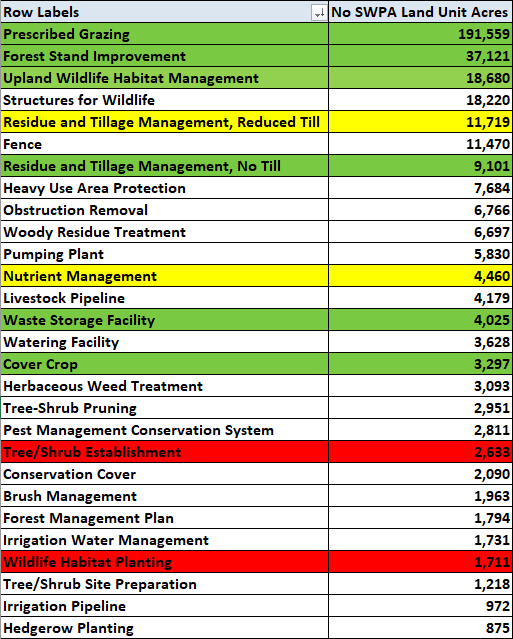 24.3%
36.1%
Small Impact to Riparian Buffer Program
Tier 2. Native perennial herbaceous cover
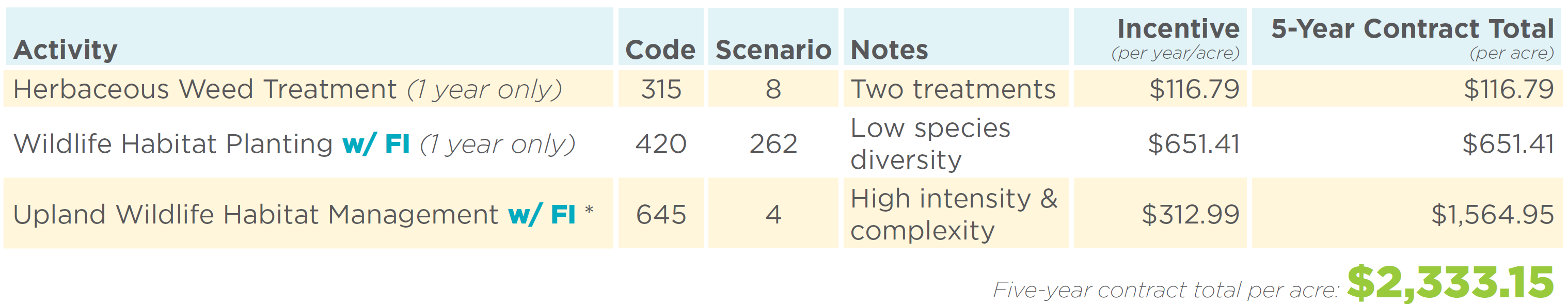 Analysis:
420 still part of SPWA (WP) practices
Only a -$52.04/ac reduction for non-SWPA
Pros & Cons
Pros:
345 & 590 are both IRA practices
345 & 590 improve KPIs
1.10 & 1.13 Performance Measures
345 & 590 are both mgmt practices
Can be planned multiple years
Cons:
420 is part of RBP’s tier 2 (-$52.04)
Still part of Source Water Protection
Bulk of payment is tied to 645 mgmt practice
Questions?